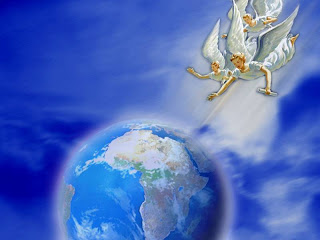 OS 3 
ANJOS - E O 
OUTRO ANJO
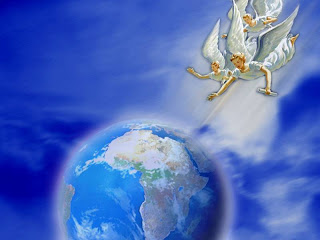 Apocalipse 14:6-12; 18:1-5
ANJOS SIMBOLOS – ATOS 10:1-5
Durante os passados cinquenta anos de minha vida, tive oportunidades preciosas de obter experiência. Tive-a quanto à primeira, segunda e terceira mensagens angélicas... Ninguém ouve a voz desses anjos, pois eles são símbolo do povo de Deus a trabalhar em harmonia com o Universo celeste. Homens e mulheres, iluminados pelo Espírito de Deus e santificados por meio da verdade, proclamam as três mensagens em sua ordem. 2ME:387
ANJOS SIMBOLOS – ATOS 10:1-5
Declara-se que esta mensagem é parte integrante do "evangelho eterno". A obra de pregar o evangelho não foi cometida aos anjos, mas confiada aos homens... A proclamação do evangelho propriamente dita é Efetuada pelos servos de Cristo sobre a Terra. 
                                                                    GC:310
ANJOS SIMBOLOS – ATOS 10:1-5
É significativo o fato de afirmar-se ser um anjo o arauto desta advertência. Pela pureza, glória e poder do mensageiro celestial, a sabedoria divina foi servida de representar o caráter exaltado da obra a cumprir-se pela mensagem, e o poder e glória que a deveriam acompanhar. E o voo do anjo "pelo meio do céu", "a grande voz" com que é proferida a advertência, e sua proclamação a todos os "que habitam sobre a Terra", "a toda a nação, e tribo, e língua, e povo", evidenciam a rapidez e extensão mundial do movimento. GC:354
ANJOS SIMBOLOS – ATOS 10:1-5
Estes anjos são evidentemente simbólicos; porque a obra que lhes é atribuída é a de pregar o evangelho eterno ao povo. Mas a pregação do evangelho não foi confiada a anjos literais; foi confiada a homens, que são responsáveis por esse sagrado depósito colocado em suas mãos. Cada um destes três anjos simboliza, portanto, um corpo de ensinadores religiosos, com a missão de tornar conhecidos aos outros homens as verdades especiais que constituem respectivamente a responsabilidade destas mensagens. PA:264
OBRA DO 1°ANJO –GUILHERME MILLER
(1831-18/04/1844)
OBRA  X  MENSAGEM
Anjos de Deus acompanhavam Guilherme Miller em sua missão. Ele era firme e ousado, proclamando destemidamente a mensagem a ele confiada... Embora a ele se opusessem cristãos professos e o mundo, e rudemente o atacassem Satanás e os seus anjos, não cessou de pregar o evangelho eterno às multidões, onde quer que era convidado, fazendo repercutir longe e perto o clamor: "Temei a Deus e dai-Lhe glória, porque vinda é a hora do Seu juízo" (Ap 14:7). PE:229,232
OBRA DO 1°ANJO –GUILHERME MILLER
(1831-18/04/1844)
Começou ele a apresentar suas opiniões em particular, quando se lhe oferecia oportunidade, orando para que algum pastor pudesse sentir a força das mesmas e dedicar-se à sua promulgação. Mas não pôde banir a convicção de que tinha um dever pessoal a cumprir, em fazer a advertência. Ocorriam-lhe sempre ao espírito as palavras: "Vai dizê-lo ao mundo; seu sangue requererei de tuas mãos." Durante nove anos esperou, pesando-lhe sempre este fardo sobre a alma, até que em 1831 pela primeira vez expôs publicamente as razões de sua fé. GC:330
OBRA DO 1°ANJO –GUILHERME MILLER
(1831-18/04/1844)
O movimento adventista de 1840 a 1844 foi uma manifestação gloriosa do poder de Deus; a mensagem do primeiro anjo foi levada a todos os postos missionários do mundo, e nalguns países houve o maior interesse religioso que se tem testemunhado em qualquer nação desde a Reforma do século XVI; mas isto deve ser superado pelo poderoso movimento sob a última advertência do terceiro anjo. GC:609,610
OBRA DO 1°ANJO –GUILHERME MILLER
(1831-18/04/1844)
Como as igrejas se recusassem a receber a mensagem do primeiro anjo, rejeitaram a luz do Céu, e caíram do favor de Deus. Confiaram em sua própria força, e, opondo-se à primeira mensagem, colocaram-se onde não poderiam ver a luz da mensagem do segundo anjo. Mas os amados de Deus, que eram oprimidos, aceitaram a mensagem: "Caiu Babilônia" (Ap 14:8), e deixaram as igrejas. PE:237
OBRA DO 2°ANJO –        Carlos Fitch 
(18/04/44-22/10/1844)
Um segundo anjo o seguiu, dizendo Caiu, caiu a grande Babilônia, que a todas as nações deu de beber do vinho da ira da sua prostituição. Ap 14:8
OBRA DO 2°ANJO –        Carlos Fitch 
(18/04/44-22/10/1844)
A obra do segundo anjo durou de 18 de abril a 22 de outubro de 1844. Já no verão de 1843, Carlos Fitch imprimiu um sermão que pregara pouco antes, aplicando Ap 14:8 e 18:2-4, tanto às igrejas protestantes como ao catolicismo. Declarou que ambos os ramos do cristianismo se haviam convertido em Babilônia e caído ao rejeitar a mensagem da segunda vinda de Cristo. Havia boas razões para esta interpretação, porque nesse tempo muitas igrejas haviam excluído de seu seio a pregação e os pregadores adventistas. HNI:174
O CLAMOR DA MEIA - NOITE
Próximo do final da mensagem do segundo anjo, vi uma grande luz do Céu resplandecendo sobre o povo de Deus. Os raios desta luz pareciam brilhantes como o sol. Ouvi as vozes dos anjos, clamando: "Eis o noivo! Saí ao seu encontro! Mt 25:6.
O CLAMOR DA MEIA- NOITE
Este foi o clamor da meia-noite, que deveria dar poder à mensagem do segundo anjo. Foram enviados anjos do Céu a fim de estimular os santos desanimados, e prepará-los para a grande obra que diante deles estava... Os mais espirituais recebiam esta mensagem em primeiro lugar, e os que tinham anteriormente tomado parte na chefia do trabalho eram os últimos a receber e ajudar a avolumar o clamor: "Aí vem o Esposo! Saí-Lhe ao encontro!" Mt 25:6.
O CLAMOR DA MEIA- NOITE
Daí o se sentirem justificados em desligar-se dessas congregações. No verão de 1844 aproximadamente cinquenta mil se retiraram das igrejas. GC: cap.21, pag. 375
O CLAMOR DA MEIA- NOITE
A mensagem: "Aí vem o Esposo" - não era tanto uma questão de argumento, se bem que a prova das Escrituras fosse clara e conclusiva. Ia com ela um poder impulsor que movia a alma. Não havia discussão nem dúvidas. 
                               GC: cap.22, pag. 401
OBRA DO 3°ANJO – 
Igreja Adventista do 7° dia  
(22/10/1844  até  Chuva  serôdia )
Encerrando-se o ministério de Jesus no lugar santo, e passando Ele para o lugar santíssimo e ficando em pé diante da arca, a qual contém a lei de Deus, enviou um outro anjo poderoso com uma terceira mensagem ao mundo. PE:254
OBRA DO 3°ANJO – 
Igreja Adventista do 7° dia  
(22/10/1844  até  Chuva  serôdia )
Esta porta não foi aberta até que a mediação de Jesus no lugar santo do santuário terminou em 1844. Então Jesus Se levantou e fechou a porta do lugar santo e abriu a porta que dá para o santíssimo, e passou para dentro do segundo véu, onde permanece agora junto da arca e onde agora chega a fé de Israel. PE:42
OBRA DO 3°ANJO – 
Igreja Adventista do 7° dia  
(22/10/1844  até  Chuva  serôdia )
Foi mostrado que o terceiro anjo, que proclama os mandamentos e a fé de Jesus (Ap 14:9-14), representa o povo que recebe essa mensagem, e ergue a voz de advertência ao mundo para que guarde os mandamentos de Deus e a Sua lei como a menina dos olhos; e em resposta a esta advertência muitos abraçariam o sábado do Senhor. VE:86
OBRA DO 3°ANJO – 
Igreja Adventista do 7° dia  
(22/10/1844  até  Chuva  serôdia )
Várias pessoas me escreveram perguntando se a mensagem da justificação pela fé é a mensagem do terceiro anjo, e respondi-lhes: "É verdadeiramente a mensagem do terceiro anjo." Review and Herald, 1º de abril de 1890. EV:190
OBRA DO 3°ANJO – 
Igreja Adventista do 7° dia  
(22/10/1844  até  Chuva  serôdia )
Nesse tempo, enquanto a obra de salvação está se encerrando, tribulações virão sobre a Terra, e as nações ficarão iradas, embora contidas para não impedir a obra do terceiro anjo. Nesse tempo a "chuva serôdia", ou o refrigério pela presença do Senhor, virá, para dar poder à grande voz do terceiro anjo e preparar os santos para estarem de pé no período em que as sete últimas pragas serão derramadas. PE:85,86
OBRA DO 3°ANJO – 
Igreja Adventista do 7° dia  
(22/10/1844 - Chuva  serôdia )
Ouvi os que estavam revestidos da armadura falar sobre a verdade com grande poder. Isto produzia efeito. Muitos tinham sido amarrados; algumas mulheres pelos maridos, e crianças por seus pais. Os sinceros, que tinham sido impedidos de ouvir a verdade, agora avidamente a ela aderiam. Fora-se todo o receio de seus parentes, e somente a verdade lhes parecia sublime. PE:171
OBRA DO 3°ANJO – 
Igreja Adventista do 7° dia  
(22/10/1844 - Chuva  serôdia )
Haviam estado com fome e sede da verdade; esta lhes era mais querida e preciosa do que a vida. Perguntei o que havia operado esta grande mudança. Um anjo respondeu: "Foi a chuva serôdia, o refrigério pela presença do Senhor, o alto clamor do terceiro anjo." PE:171
APOCALIPSE 18:1-5
O capítulo 18 do Apocalipse indica o tempo em que, como resultado da rejeição da tríplice mensagem do capítulo 14:6-12, a igreja terá atingido completamente a condição predita pelo segundo anjo, e o povo de Deus, ainda em Babilônia, será chamado a separar-se de sua comunhão. Esta mensagem é a última que será dada ao mundo, e cumprirá a sua obra. Quando os que "não creram a verdade, antes tiveram prazer na iniquidade" (II Tess. 2:12), forem abandonados para que recebam a operação do erro e creiam a mentira. GC cap.21 pag.389
TERCEIRO  COM O  QUARTO

Não tenho nenhum tempo específico de que falar, no qual tenha lugar o derramamento do Espírito Santo — quando o poderoso anjo descer do Céu, e se unir com o terceiro anjo na conclusão da obra para este mundo;
APOCALIPSE 18:1-5
Vi anjos, no Céu, indo apressadamente de um lado para outro, descendo à Terra, e ascendendo de novo ao Céu, preparando-se para a realização de algum acontecimento importante. Vi então outro poderoso anjo comissionado para descer à Terra, a fim de unir sua voz com o terceiro anjo, e dar poder e força à sua mensagem. Grande poder e glória foram comunicados ao anjo, e, descendo ele, a Terra foi iluminada com sua glória. A luz que acompanhava este anjo penetrou por toda parte, ao clamar ele poderosamente, com grande voz: "Caiu! Caiu a grande Babilônia e se tornou morada de demônios, e abrigo de todo espírito imundo, e refúgio de toda ave imunda e aborrecível!" (Ap 18:2)...
APOCALIPSE 18:1-5
...A mensagem da queda de Babilônia, conforme é dada pelo segundo anjo, é repetida com a menção adicional das corrupções que têm entrado nas igrejas desde 1844. A obra desse anjo vem, no tempo devido, unir-se à última grande obra da mensagem do terceiro anjo, ao tomar esta o volume de um alto clamor. E o povo de Deus assim se prepara para estar em pé na hora da tentação que em breve devem enfrentar. Vi uma grande luz repousando sobre eles, e uniram-se destemidamente para proclamar a mensagem do terceiro anjo. PE:277
APOCALIPSE 18:1-5
Quando os seus pecados se acumularam até ao Céu? 
     Quando a lei de Deus é finalmente invalidada por legislação. Então a situação extrema ao povo de Deus é sua oportunidade para mostrar quem é o governador do Céu e da Terra. MM 77:177 - Signs of the times, 12/06/1893
OBRA DO 4°ANJO
Igreja Adventista do 7° dia
Nesse tempo, enquanto a obra de salvação está se encerrando, tribulações virão sobre a Terra, e as nações ficarão iradas, embora contidas para não impedir a obra do terceiro anjo. Nesse tempo a "chuva serôdia", ou o refrigério pela presença do Senhor, virá, para dar poder à grande voz do terceiro anjo e preparar os santos para estarem de pé no período em que as sete últimas pragas serão derramadas. PE:85,86
OBRA DO 4°ANJO
Igreja Adventista do 7° dia
A Escritura Sagrada declara que Satanás, antes da vinda do Senhor, operará (com todo o poder, e sinais e prodígios de mentira, e com todo o engano da injustiça); e "os que não receberam o amor da verdade para se salvarem" serão deixados à mercê da "operação do erro, para que creiam a mentira" (2Ts 2:9-11). A queda de Babilônia se completará quando esta condição for atingida, e a união da igreja com o mundo se tenha consumado em toda a cristandade. A mudança é gradual, e o cumprimento perfeito de Apocalipse 14:8 está ainda no futuro. GC:388,389
OBRA DO 4°ANJO
Igreja Adventista do 7° dia
Em 1900 a profetisa disse: Devemos desfazer-nos dos nossos planos acanhados, egoístas, lembrando que temos um trabalho da maior magnitude e da mais elevada importância. Ao realizar esse trabalho, estamos fazendo soar a primeira, segunda e terceira mensagens angélicas, e assim, sendo preparados para a vinda do outro anjo celeste que com sua glória iluminará o mundo. 3TS:13
OBRA DO 4°ANJO
Igreja Adventista do 7° dia
Quatro anos depois disse: As profecias de Apocalipse 18 logo se cumprirão. Durante a proclamação da mensagem do terceiro anjo, outro anjo descerá do Céu, tendo grande poder, e a Terra se iluminará com a sua glória. O Espírito do Senhor abençoará tão grandemente os consagrados instrumentos humanos que homens, mulheres e crianças abrirão os lábios em louvor e ações de graça, enchendo a Terra com o conhecimento de Deus e com sua insuperável glória, como as águas cobre o mar. MM 77:21
OBRA DO 4°ANJO
Igreja Adventista do 7° dia
Depois de a verdade ter sido proclamada para testemunho a todas as nações, será posto em operação todo concebível poder do mal, e as mentes serão confundidas por multas vozes clamando: "Eis aqui o Cristo; ei-Lo ali. Isto é a verdade. Tenho a mensagem de Deus; Ele enviou-me com grande luz". Serão removidos então os marcos, e far-se-á uma tentativa para demolir as colunas de nossa fé...
OBRA DO 4°ANJO
Igreja Adventista do 7° dia
...Será feito o mais decidido esforço para exaltar o falso sábado e lançar desprezo sobre o próprio Deus, substituindo o dia que Ele abençoou e santificou. Esse falso sábado terá de ser imposto por uma lei opressiva. ... Enquanto, porém, Satanás trabalha com seus prodígios de mentira, cumprir-se-á o tempo predito no Apocalipse, e o poderoso anjo que iluminará a Terra com a Sua glória proclamará a queda de Babilônia e convidará o povo de Deus a abandoná-la.
Por um decreto que visará impor uma instituição papal em contraposição à lei de Deus, a nação americana se divorciará por completo dos princípios da justiça. Quando o protestantismo estender os braços através do abismo, a fim de dar uma das mãos ao poder romano e a outra ao espiritismo, quando por influência dessa tríplice aliança os Estados Unidos forem  induzidos a repudiar todos os princípios de sua Constituição, que fizeram deles um governo protestante e republicano, e adotarem medidas para a propagação dos erros e falsidades do papado,                  II TS 150,151
podemos saber que é chegado o tempo das operações maravilhosas de Satanás e que o fim está próximo.
Como a aproximação dos exércitos romanos foi um sinal para os discípulos da iminente destruição de Jerusalém, assim essa apostasia será para nós um sinal de que o limite da paciência de Deus está atingido, que as nações encheram a medida de sua iniqüidade, e o anjo da graça está a ponto de dobrar as asas e partir desta Terra para não mais tornar.         II TS 150,151
As igrejas experimentaram então uma queda moral, em consequência de recusarem a luz da mensagem do advento; mas essa queda não foi completa. Continuando a rejeitar as verdades especiais para este tempo, têm elas caído mais e mais. Contudo, não se pode ainda dizer que "caiu Babilônia, ... que a todas as nações deu a beber do vinho da ira da sua prostituição". Ainda não deu de beber a todas as nações. O espírito de conformação com o mundo e de indiferença às decisivas verdades para nosso tempo existe e está a ganhar terreno nas igrejas de fé protestante, em todos os países da cristandade; e estas igrejas estão incluídas na solene e terrível denúncia do segundo anjo. Mas a obra da apostasia não atingiu ainda a culminância.           GC. 389